Климат родного края
подготовила Власова В.Н.учитель географииМОУ лицей г. Электрогорск
Цели и задачи урока
Углубить и расширить знания о природе родного края;
Дать характеристику климата Подмосковья, сезонов года;
Закрепить навыки работы с климатическими картами;
Познакомить учащихся с опасными метеорологическими явлениями.
Что называется климатом?
Перечислите основные элементы климата.
Какие факторы влияют на формирование климата?
Какова роль географической широты местности в формировании климата?
Какой из океанов оказывает большее влияние на климат Подмосковья?
Какая воздушная масса господствует в области?
Температура воздуха
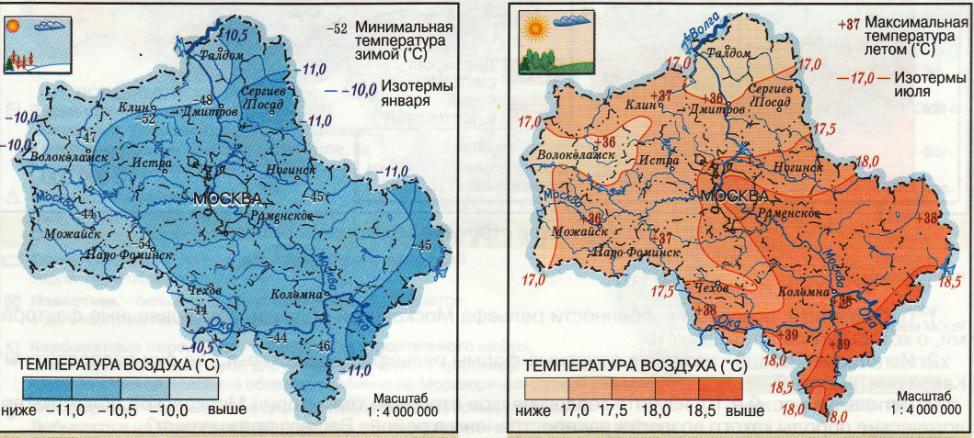 Январь					Июль
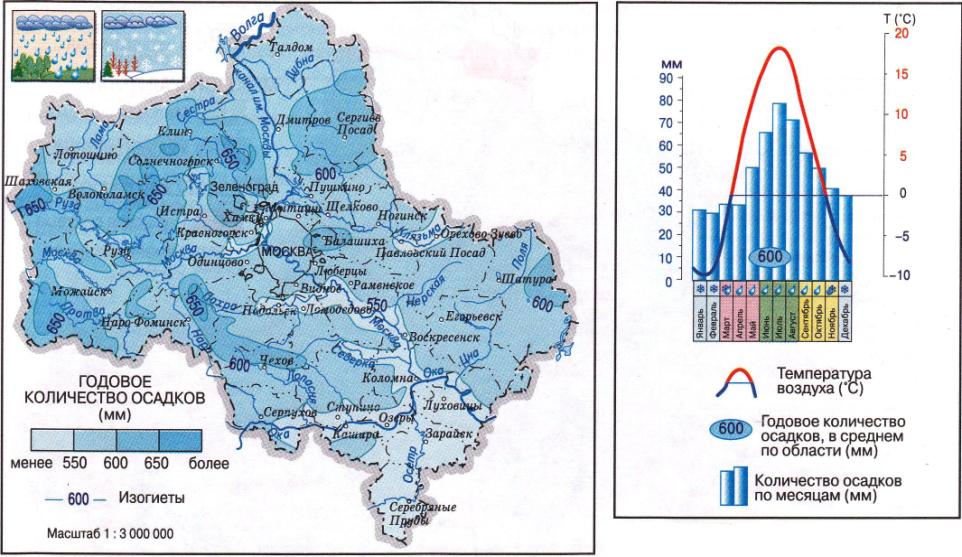 Годовое количество осадков                  Годовой ход                             					               температуры и осадков
Максимальная высота солнца над горизонтом в Подмосковье
Угол падения солнечных лучей в марте и сентябре одинаков. Но среднемесячная температура марта   -5С, а сентября – +9С. Почему?
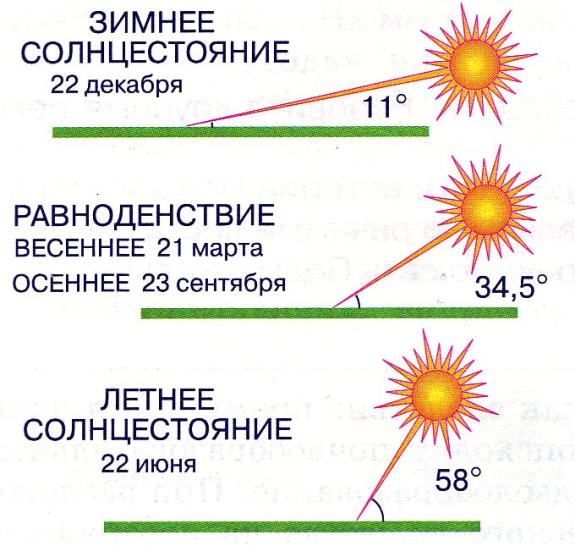 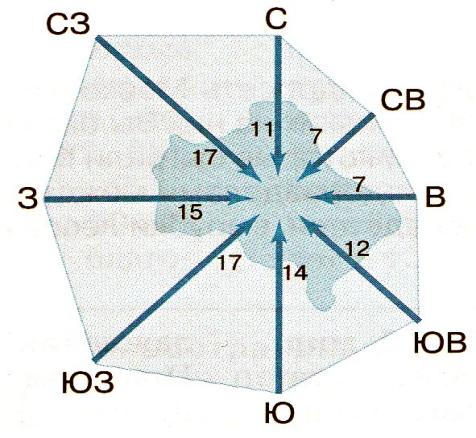 Направление ветра
Какие направления ветров преобладают в Подмосковье? Почему?
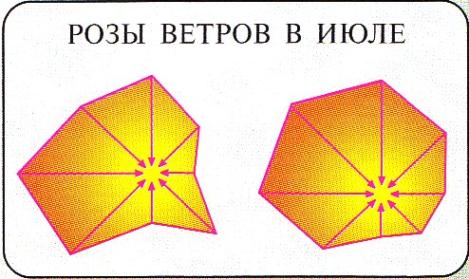 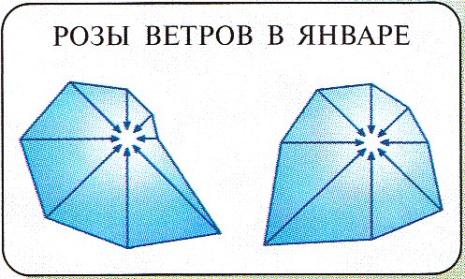 Повторяемость состояния неба по облачности
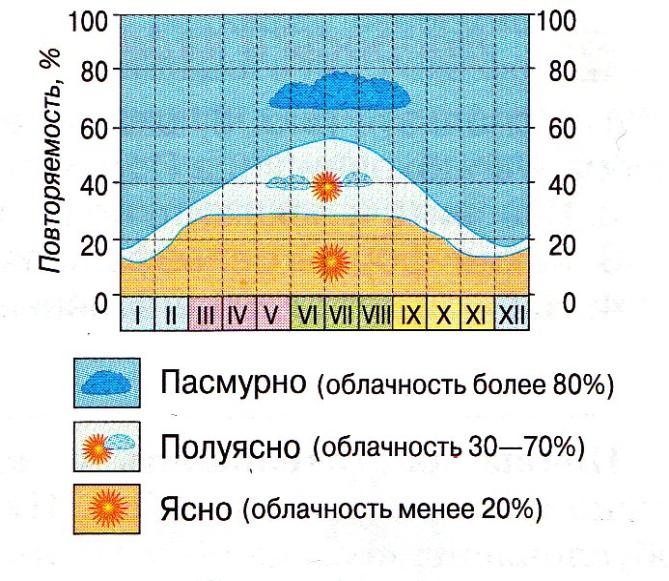 Сезоны года в Подмосковье
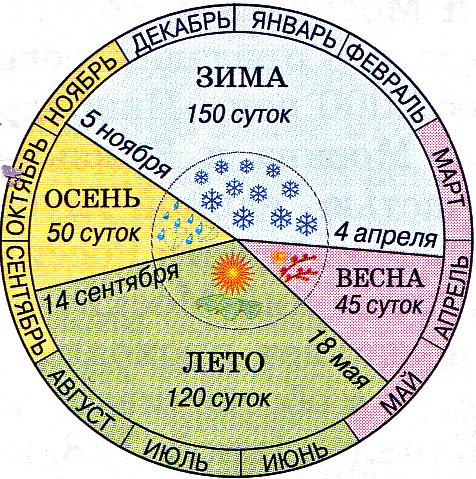 В климате Мос-ковской области ярко выражены 4 времени года. Деление сезонов года по климатичес-ким показателям от-личается от астроно-мических времён года.
Зима
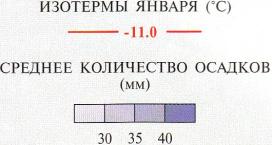 Зима
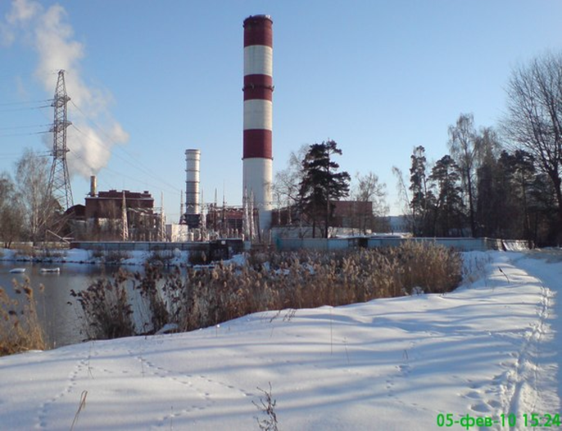 Зима́ — одно из четырёх времён года, между осенью и весной.
	Основной признак этого времени года — устойчивая низкая температура (ниже 0 градусов по Цельсию).
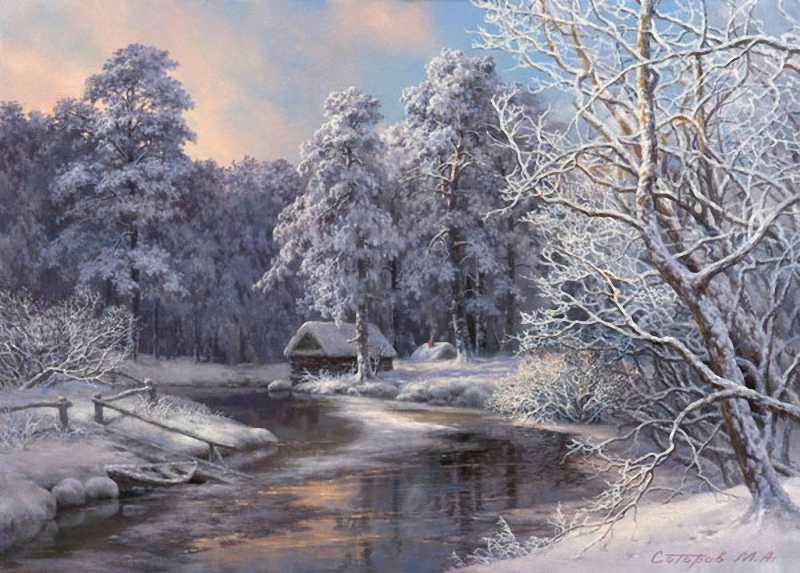 Официально зимний сезон в длится с 1 ноября по 15 апреля
Зимний период климата  Подмосковья
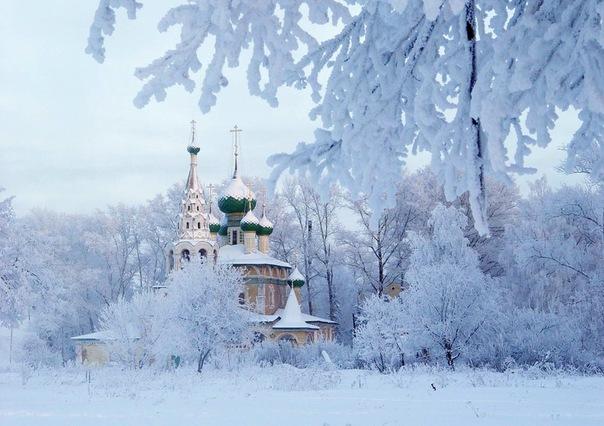 Зима в Москве умеренно холодная, но с оттепелями, которые могут составлять от 3-5 дней
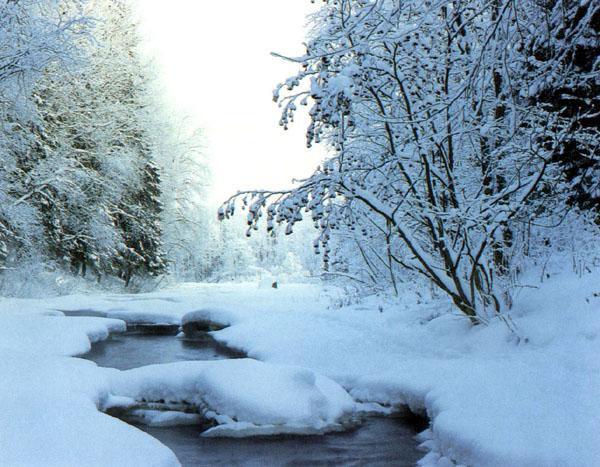 Снежный покров — устойчивый и обычно не превышает 60 см.
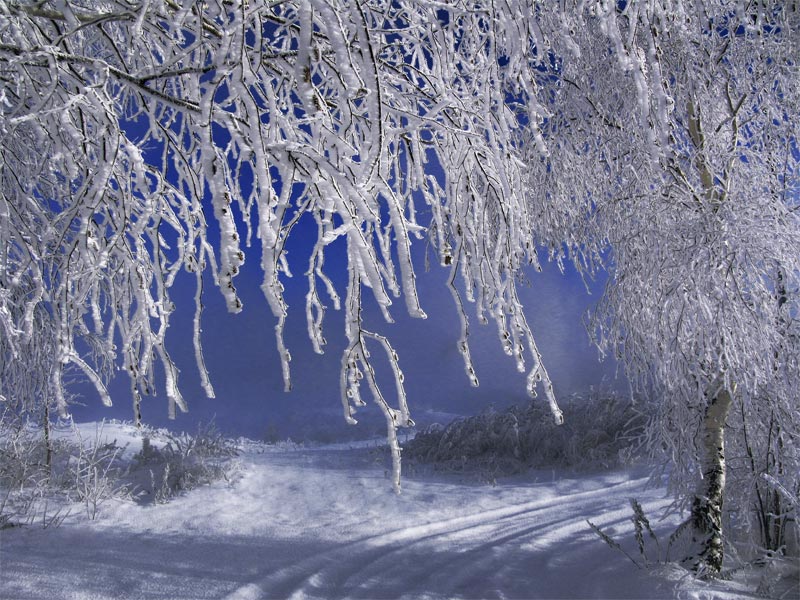 Морозы
Очень сильные морозы были в январе 2006 года
Температура опускалась до -31 °C
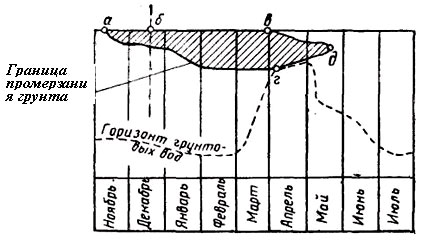 За зиму почвы промерзают от 65 см на западе до 75 см на востоке, севере и юге.
Промерзание почвы
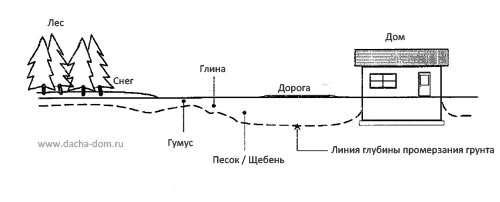 За год в области выпадает в среднем 550 - 650 мм осадков (270 - 900 мм), две трети - в виде дождя, одна треть - в виде снега.
Кто поляны белит белым                
 И на стенах пишет мелом,              
 Шьет пуховые перины,                  
 Разукрасил все витрины? 

Ни ведёрка,
 Ни кисти, ни рук,
 А побелит
 Все крыши вокруг.
Я тепла не потерплю: Закручу метели, Все поляны побелю, Разукрашу ели, Замету снежком дома, Потому что я ...
Чтоб не мерзнуть,
 Пять ребят
 В печке вязаной
 Сидят.
Картины известных художников
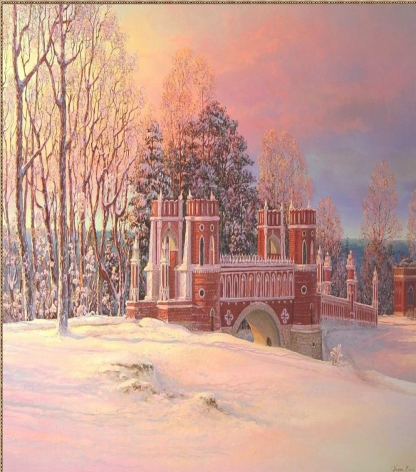 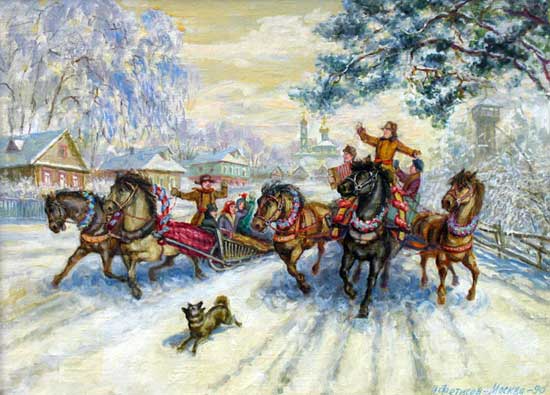 Н. Фетисов "Широкая Масленица"
Художник Сергей Панин.
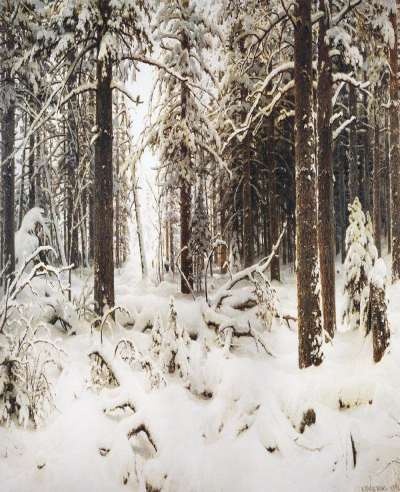 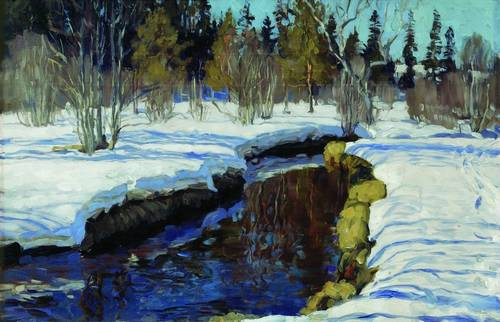 И. И. Шишкин                                   С. Ю. Жуковский
Весна
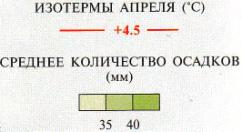 Весна
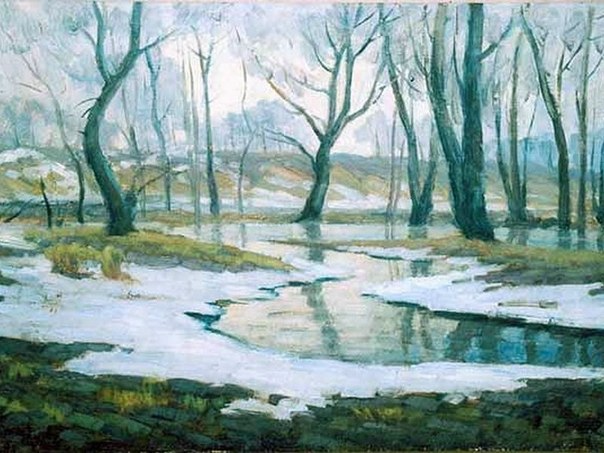 Весна начинается в первой декаде апреля и заканчивается в конце мая.
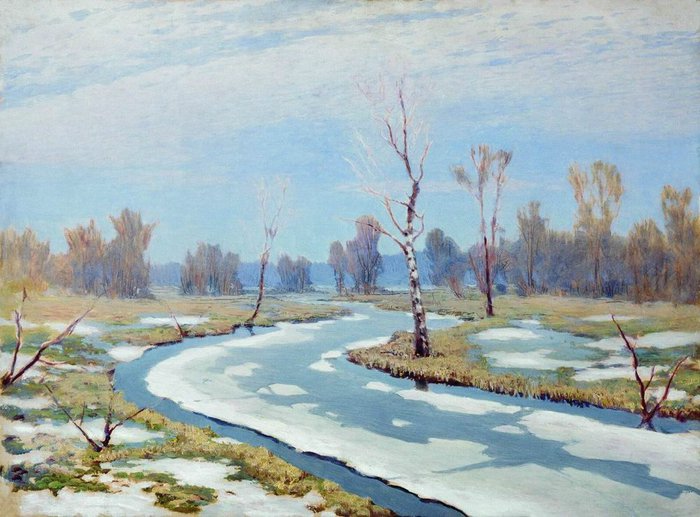 Хоть и считается, что март – это весенний месяц, но в марте еще не стоит весна. Температура стоит отрицательная, иногда достигает -15 градусов. Осадки в виде снега.
Апрель
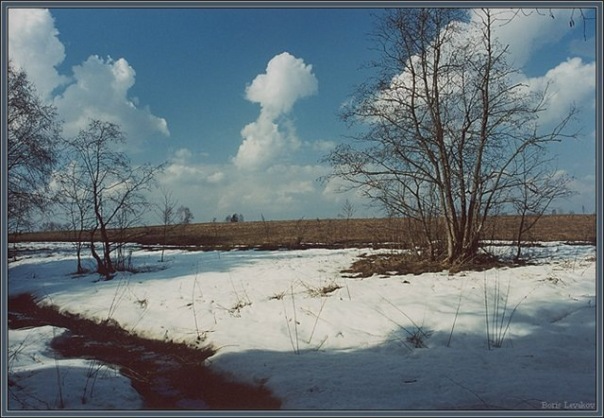 Апрель - прохладный месяц со средней температурой около +6 градусов. Осадки выпадают в виде дождя, температура очень быстро повышается.
Май
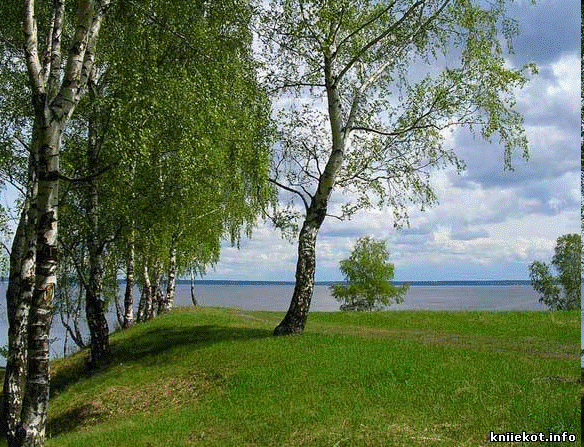 В мае средняя температура держится около +13 градусов, происходит бурный период вегетации.
Климатическая весна
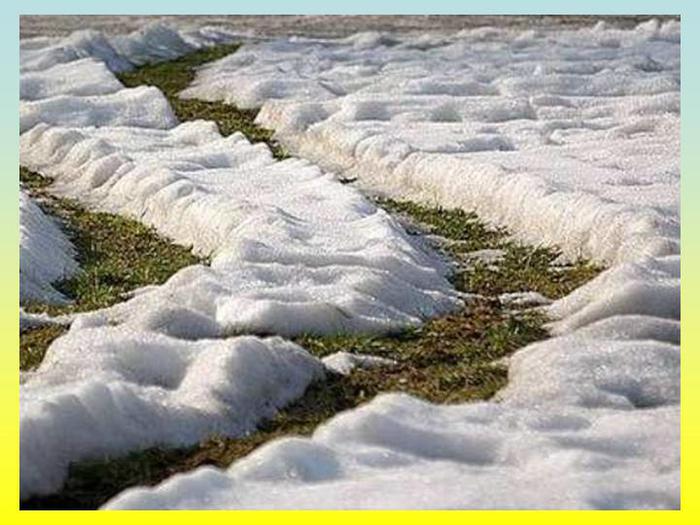 Климатическая весна в Подмосковье обычно наступает в третьей декаде марта, когда среднесуточная температура становится устойчиво положительной и начинает сходить снежный покров.
Радиационный баланс
В первой полове апреля происходит медленный рост суточных температур. Но во второй половине апреля наблюдается положительный радиационный баланс, от чего начинает расти температура, а земля прогреваться.
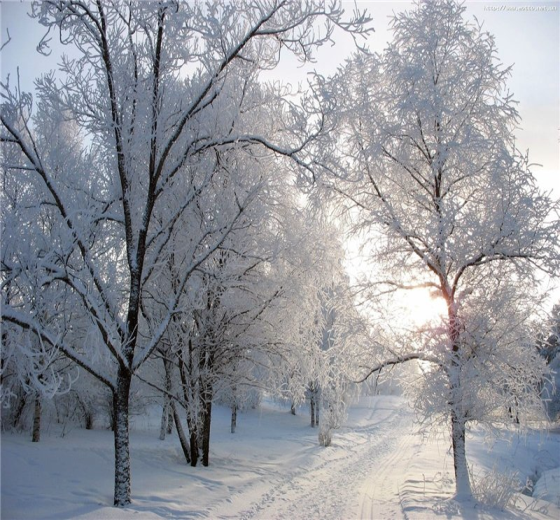 Ветры
Преобладающим направлением ветра в течение года является юго-западное. Ближе к лету наряду с ними характерны ветры северного направления. Перечисленные ветры приносят морские влажные воздушные массы и приводят к определенному сглаживанию континентального климата.
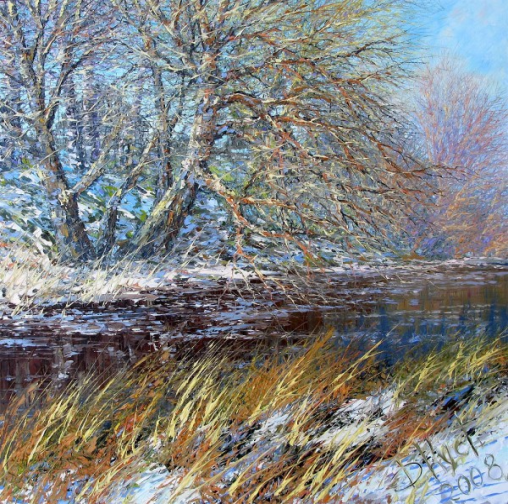 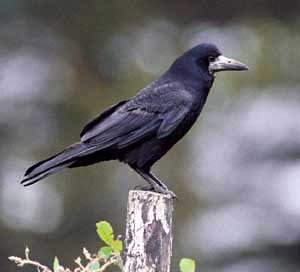 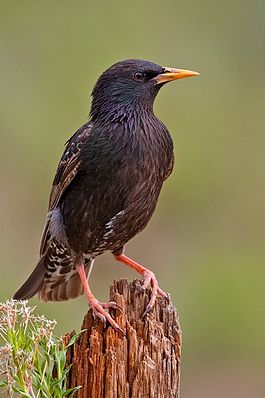 Грач
Скворец
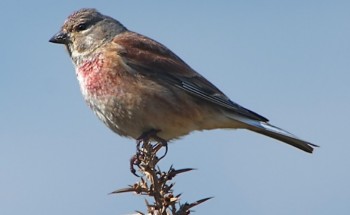 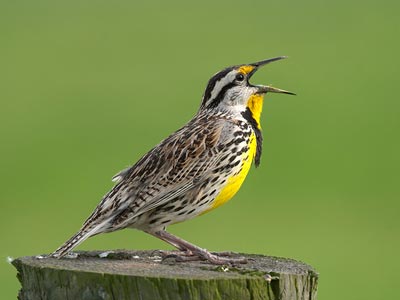 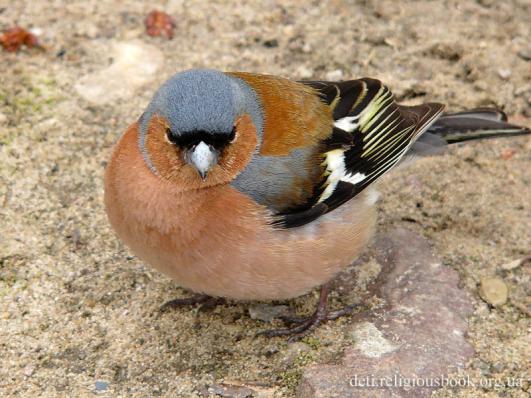 Коноплянка Жаворонок Зяблик
И. МуравейкоДва скворца летели,На березку сели,Сели и запели, -Как они летели, как они спешилиС берегов заморскихВ край родимый, милыйК беленькой березке!
В. КудлачевЕще неделя пролетит,И март капелью зазвенит.За ним апрель в цветах придет,И землю солнышко зальет.По рощам, паркам соловьиКонцерты вновь начнут свои
А. МайковЛасточка примчаласьИз-за синя моря,Села и запела:"Как февраль ни злись,Как ты, март, ни хмурься,Будь хоть снег, хоть дождик - Все весною пахнет!"
И. ДемьяновПод самым карнизом,Над самым оконцемЗабралось в сосулькиВесеннее солнце.Сверкая, бегут по сосулькам слезинки…И тают сосульки – веселые льдинки.
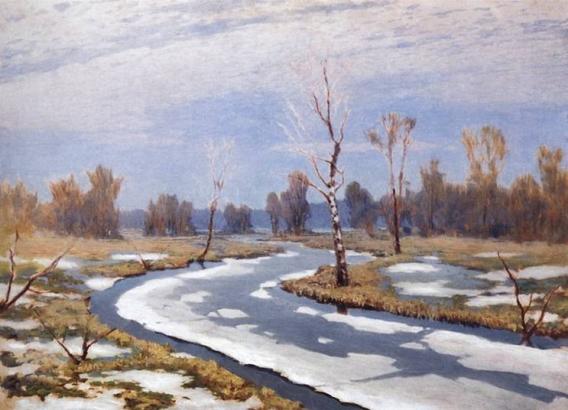 Ранняя весна.
Лето
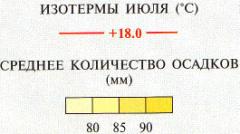 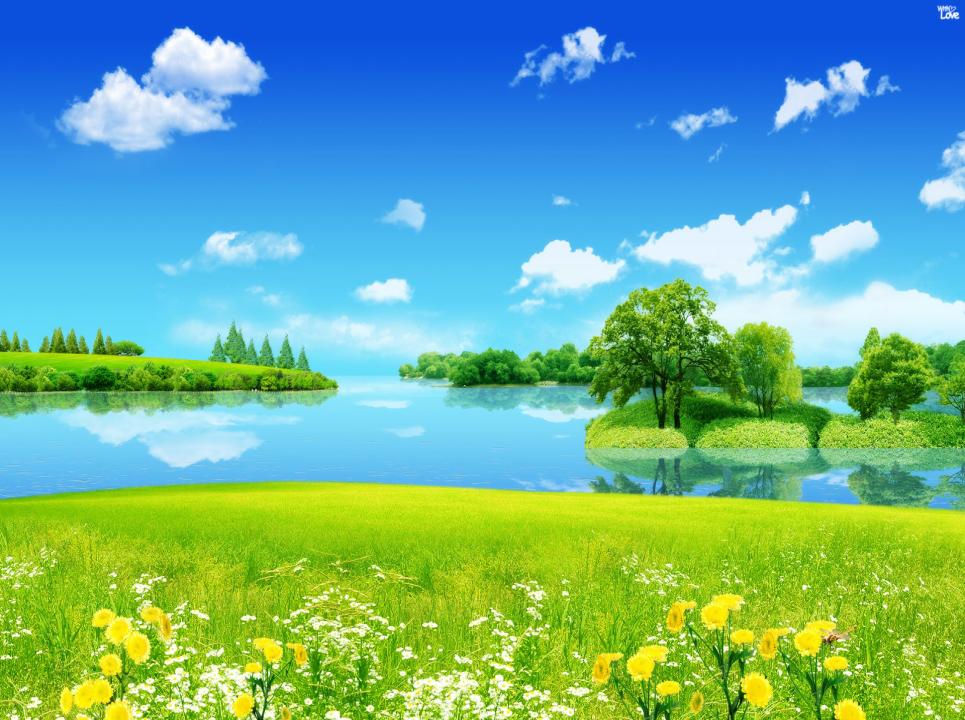 ЛЕТО
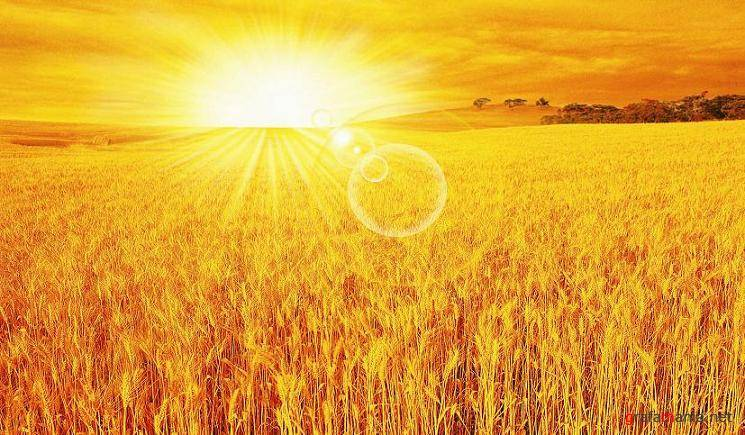 Солнце печёт, липа цветёт. 
Рожь поспевает, когда это бывает?
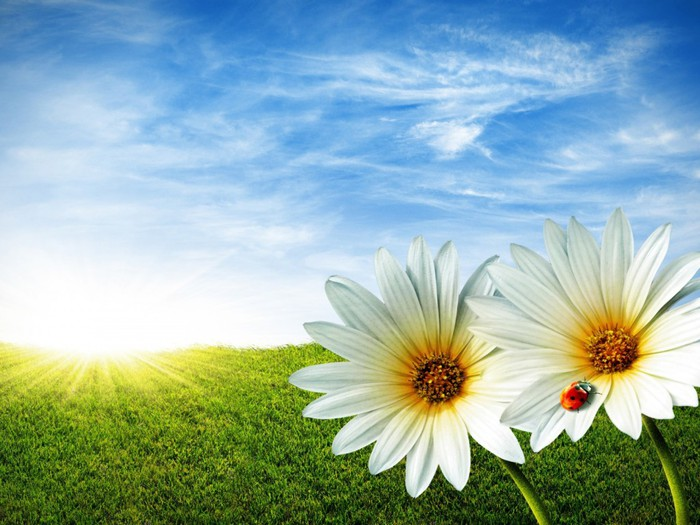 Лето — одно из четырёх времён года, между весной и осенью, характеризующееся наиболее высокой температурой окружающей среды.
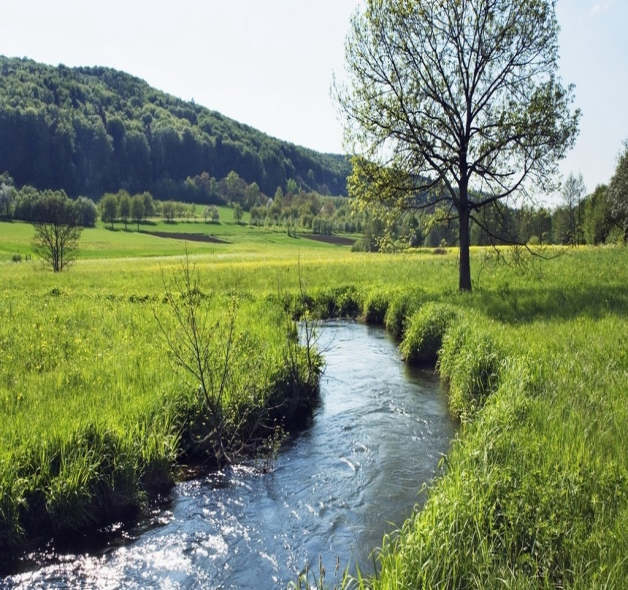 Наиболее теплый месяц - июль
КЛИМАТ
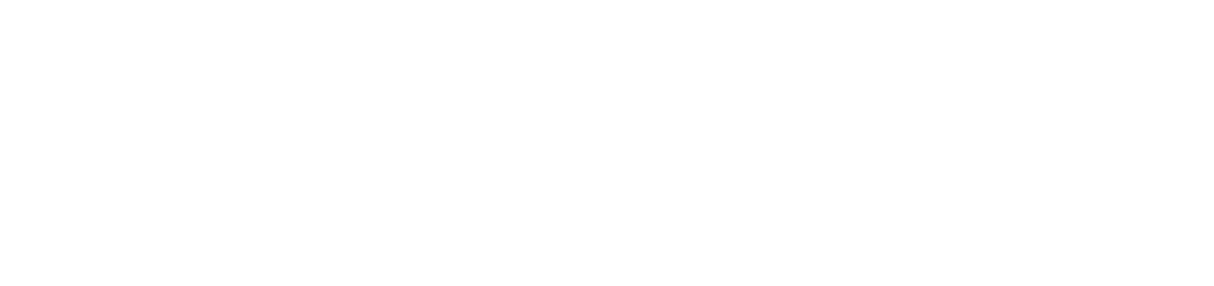 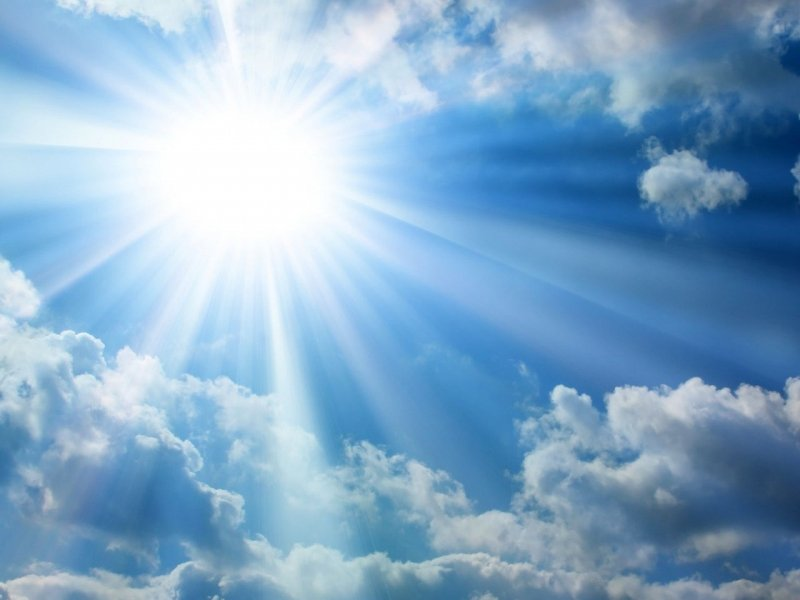 Московская область получает около 34 % от возможного солнечного сияния, остальное поглощается облачностью. Совершенно ясных дней - 17 %, совершенно пасмурных - 32 %.
Из-за своего географического расположения, Московский регион находится в зоне континентального умеренного климатического пояса. Для лета характерной температурой является 17 - 19 градусов по Цельсию, что считается умеренно теплым температурным режимом.
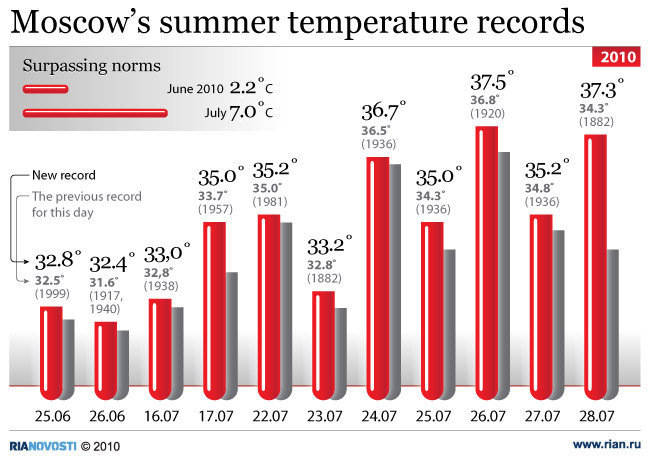 АНОМАЛЬНЫЕ  ЯВЛЕНИЯ ЛЕТА
По данным специалистов, средняя температура лета 2010 года оказалась на 3,4 градуса выше климатической нормы, что для теплого сезона является ощутимым отклонением. Однако синоптики уточняют, что третье место нынешнее лето разделит с летом 1938 года, когда было зафиксировано аналогичное отклонение. На втором месте по летней жаре 1972 год, когда температура лета превысила норму на 3,6 градуса. А возглавляет лето 2010 года, когда воздух прогревался на 5,4 градуса выше обычного.
ПОСЛОВИЦЫ О ЛЕТЕ
Знойный июнь — на рыбалку плюнь
Июль — макушка лета, декабрь — шапка зимы.
В августе серпы греют, вода холодит
Осень
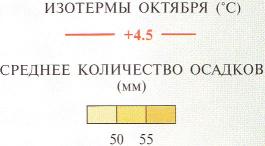 Осень в Подмосковье
Температура
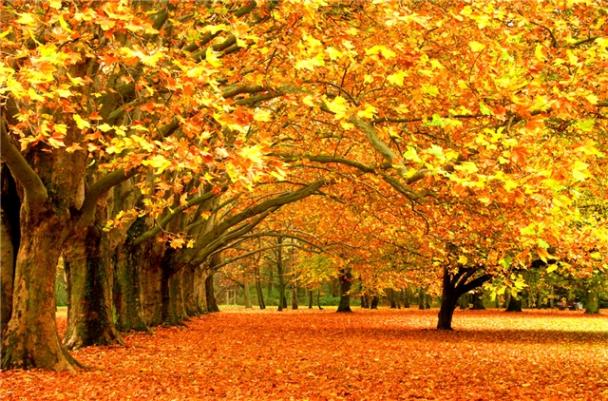 Температура осенью в Подмосковье обычно держится выше нуля.
Осадки
Осенний режим атмосферных осадков отличается меньшей интенсивностью
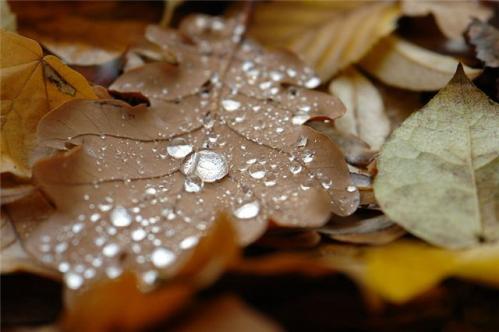 Осенние пташки
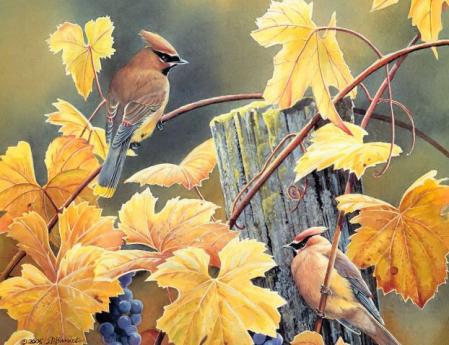 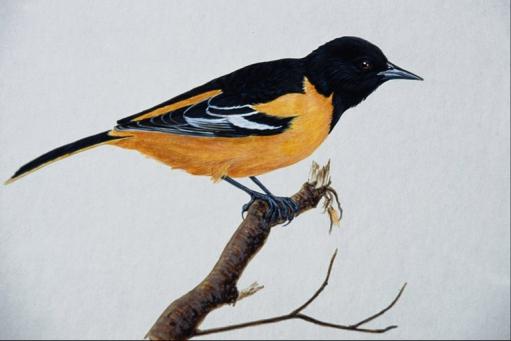 Некоторые птицы остаются на осень и зиму и не улетают на юг, выдерживая Подмосковные дожди и морозы.
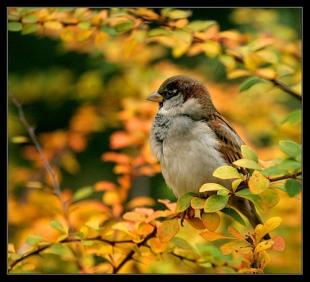 Осень в городах Подмосковья
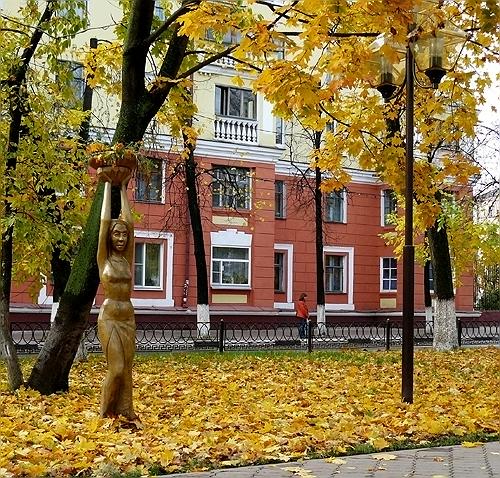 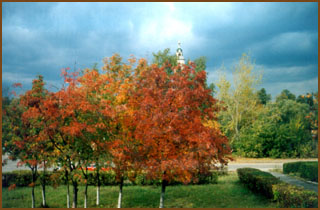 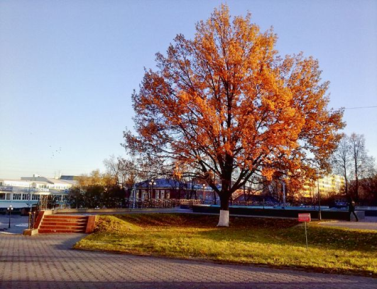 Осень в Электрогорске
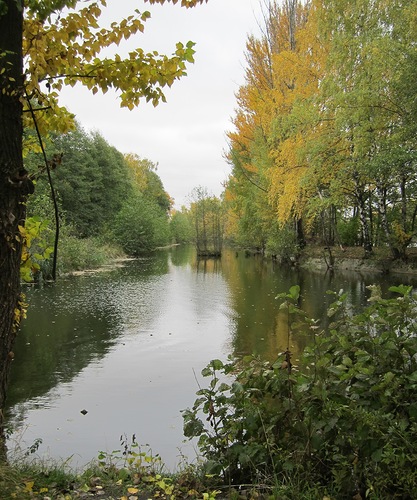 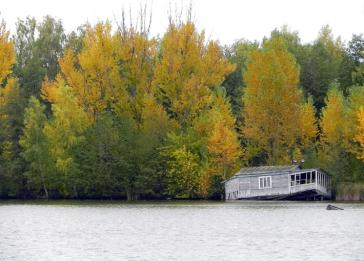 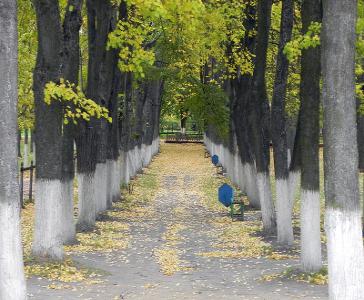 Наши поэты об осени
"Под сенью лесов подмосковных
 Среди ясноглазых озёр
 Руками романтиков скромных
 Ты строишься, радуя взор.
 Родной Электрогорск, 
 Всегда моё сердце с тобой,
Ты вечно молод, любимый город,
 Ты нас окрыляешь мечтой"
ОПАСНЫЕ МЕТЕОРОЛОГИЧЕСКИЕЯВЛЕНИЯ В ПОДМОСКОВЬЕ.
Опасные метеорологические явления- природные процессы и явления, возникающие в атмосфере под действием различных природных факторов или их сочетаний, оказывающие или могущие оказать поражающее воздействие на людей, сельскохозяйственных животных и растения, объекты экономики и окружающую среду.
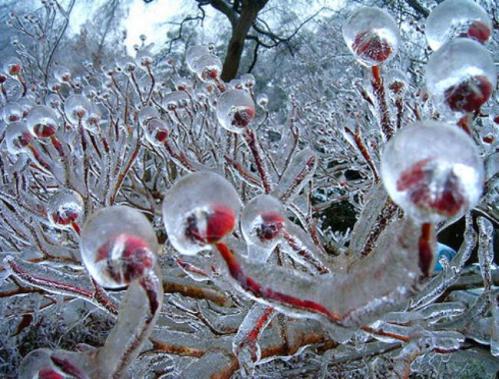 СИЛЬНЫЙ СНЕГОПАД
в 2003 г. в Московской области в результате обильных снегопадов произошел обрыв линий электропередач, были повреждены деревья, частично крыши домов, нарушены условия жизнеобеспечения населения и движение транспорта на автодорогах. В результате погодных условий погибло несколько человек.
Самый сильный снегопад 20-го века:
Зима 1907–1908. Выпавший снег превышал норму почти в два раза. Почва глубоко промёрзла, так как, несмотря на снегопады, морозы в ту зиму были очень суровыми. 
25-26 декабря 2010 года в Московском регионе наблюдалось редкое природное явление, которое синоптики называют "ледяной дождь". Слой льда, образовавшийся после "ледяного дождя", достигал 2,5 сантиметров. Только в Москве погибли или были повалены 50 тыс. деревьев. Без электричества остались многие населенные пункты Московской.
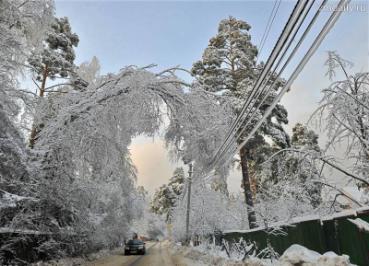 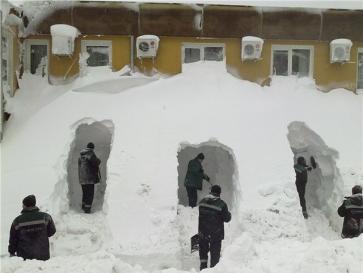 СИЛЬНЫЕ ДОЖДИ
13 июля 2012г. в Москве был сильный ливень. В это же время стихия бушевала и в Подмосковье. И, к сожалению, там не обошлось без жертв. В Сергиево-Посадском районе в больницу доставили двух рабочих, уроженцев Узбекистана. Их поразила молния. В результате ливня с грозой менее чем за 2 часа выпало 38% месячной нормы осадков.
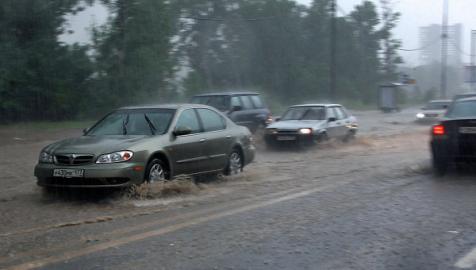 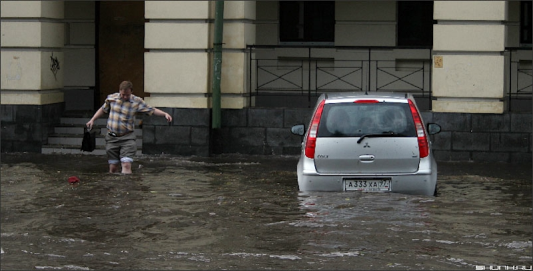 СИЛЬНЫЙ ВЕТЕР
В Московский области самый разрушительный смерч прошел 29 июня 1904 года и прошёл  через Подольск, Климовск и Гривно. Количество жертв смерча превышало сто человек, раненых насчитали 233 человека. 
Меньшее по силе явление произошло 17 августа 1951 года, когда во второй половине дня над Химкинским районом Московской области пронесся смерч, сопровождаемый ливнем и градом величиной с грецкий орех. Наибольшие разрушения смерч произвел в поселке Сходня.
9 июня 1984 года смерч прошел через подмосковный аэропорт Шереметьево, разрушив ангар и проложив в лесу полосу поваленных деревьев.
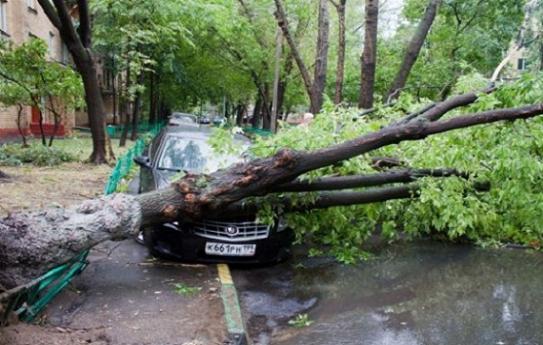 ПРИРОДНЫЕ ПОЖАРЫ
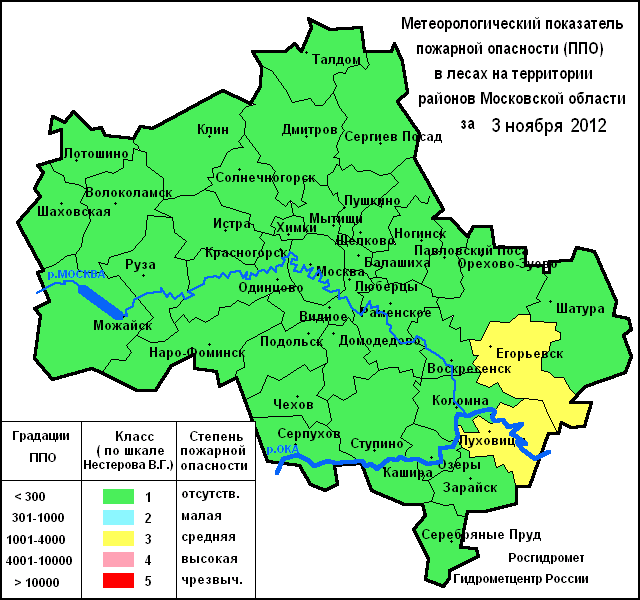 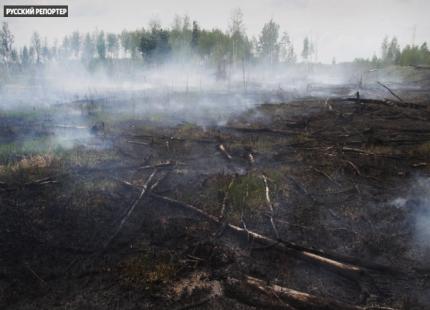 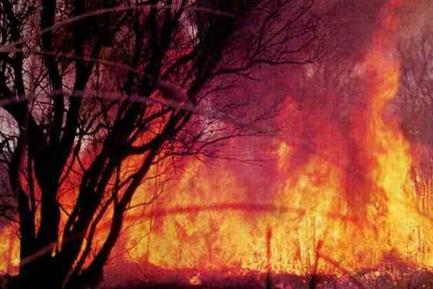 Крикнул вол на сто сёл, на тысячу городов.
							Гром
Выше леса, тоньше колоса.
                                                                          Дождь
В холоде – горой, в избе – водой.
                                                                    	Снег
Серое сукно тянется в окно.
							Туман
Рассыпался горох на 77 дорог. Никто не подберёт: ни царь, ни царица, ни красная девица.
							 Град
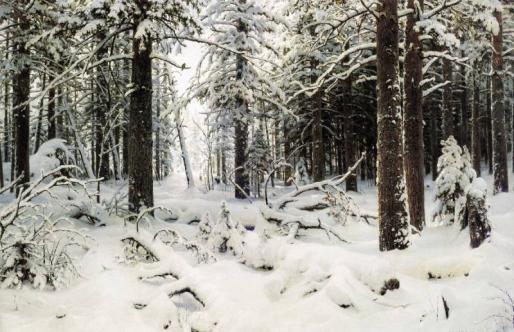 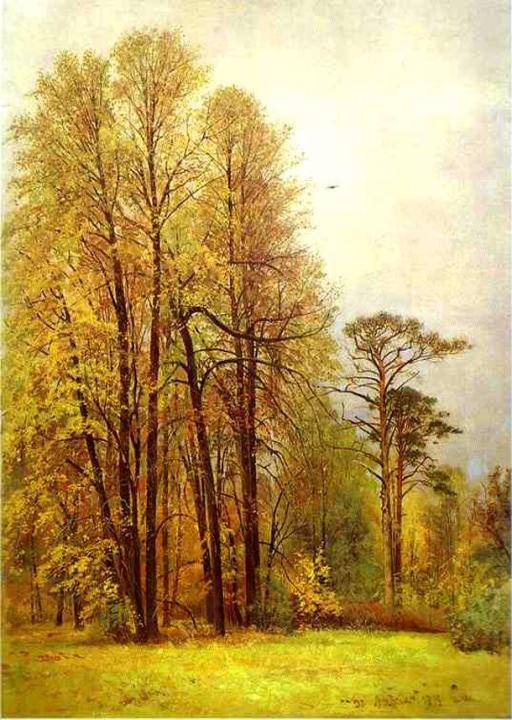 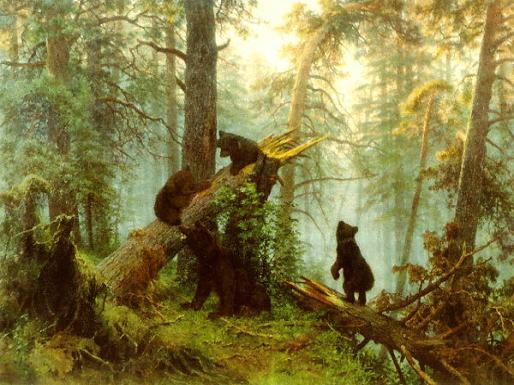 2
3
1
6
4
5
Конец
№1
Самое продолжительное время года
						Зима
Самая повторяемая облачность
						Пасмурная
Назад
№2
Самое короткое время года
					Весна
Самое «мокрое» место в области
				      Клин и Дмитров
Назад
№3
В каком месяце самый большой угол падения солнечных лучей?
						22 июня
В каком месяце самое большое количество осадков?
						Июль
Назад
№4
Время первых гроз в области
						Весна
Стихийные явления в области
				Смерч, ураган, гололёд, 				 заморозки и др.
Назад
№5
В каком месяце самое маленькое количество осадков
					Февраль
На какой период составляются прогнозы
			На сутки, на несколько 				суток и на месяц
Назад
№6
В какое время суток выпадает роса?
				Выпадает вечером 				и держится всю ночь
Средняя годовая величина осадков
							600 мм
Назад
Вы молодцы!